Bytí sebou a smrtelnostHeidegger vs. Sartre
Jakub Čapek12. 3. 2018
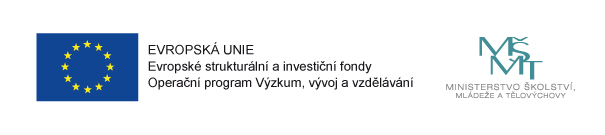 Otázka: je vědomí vlastní smrti klíčovou zkušeností bytí sebou (činí z nás nezaměnitelné jedince)?
ANO (Heidegger) vs. NE (Sartre)

Primární texty
M. Heidegger, Bytí a čas, přel. Chvatík, Kouba, Petříček, Němec, Praha 2016 (Sein und Zeit, 1927).
J.-P. Sartre, Bytí a nicota. Pokus o fenomenologickou ontologii , přel. O. Kuba, Praha 2006 (orig. L’être et le néant, Paris 1943).
Heidegger: identita ≠bytí sebou
„Bytí sebou“
„stálost „bytí sebou“ [je] nesprávně pokládána za setrvalost [Beharrlichkeit] jakéhosi subiectum. Fenomén autentického „moci být“ otvírá však také výhled na stálost „bytí sebou“ ve smyslu získání pevnosti postoje.“ (§ 64, 322).

Teze: předpokladem takové „stálosti“ je konečnost existence (a explicitní vztah k této konečnosti).
Heideggerova analýza smrti
„Bytí sebou“ (oproti nesamostatnému rozptýlení) je myslitelné díky tomu, že „pobyt“ (Dasein) je konečný, a tedy může být celý. „Bytí sebou“ lze vztáhnout k ucelenosti jednotlivé existence.

Námitka: může být toto jsoucno (pobyt) vůbec přístupno celé?
je neustále „v předstihu“
dokud je, není celé; charakterizuje je „stálá neuzavřenost“ (236)

Návrh: co znamená „být celý“, se poučíme ze smrti druhých (jejich život už je celý).
Smrt druhých
„Nikdo nemůže druhému odejmout jeho umírání. Někdo ovšem může „jít za druhého na smrt“. To však stále znamená: obětovat se za druhého „v určité věci“. Zemřít za druhého však nemůže ani v nejmenším znamenat, že bychom z druhého sňali jeho smrt. Umírání musí každý pobyt vzít vždy na sebe. Smrt je, pokud „je“, bytostně vždy moje. Znamená totiž specifickou možnost být, v níž jde o bytí vždy mého vlastního pobytu vůbec.“ §47, 240

tj. návrh vyjít ze smrti druhých vycházel z mylného předpokladu, že jeden „pobyt“ lze nahradit jiným, že jeden může být zastoupen jiným.
zatím bylo řečeno: (1.) k pobytu patří neukončenost, (2.) když dospěje ke konci, ztrácí charakter pobytu, (3.) ve spění ke konci je nezastupitelný
Myšlenkové modely pro uchopení celosti
Modely neukončenosti
neúplná suma
Měsíc, jemuž chybí poslední čtvrť
nezralý plod

„I „nenaplněný“ pobyt končí. Na druhé straně je jasné, že pobyt nemusí dosahovat zralosti teprve smrtí, nýbrž může mít na konci svou zralost již dávno za sebou. Většinou končí nenaplněn, nebo rozpadlý a vyčerpaný. Končení neznamená nutně sebenaplnění. Tím naléhavější je nyní otázka, v jakém smyslu musí být vůbec smrt pojata jako končení pobytu.“ §47, 244
Modely končení (Enden)
přestat se vyskytovat, zmizet, již nebýt (déšť ustal, chléb došel; Aufhören, Verschwinden)
být dohotoven, završen (dokončit obraz; Fertigwerden, Vollendung)

„Ve smrti není pobyt ani završen, ani prostě nezmizel… Končení ve smyslu smrti neznamená, že pobyt je u konce, nýbrž znamená to bytí ke konci tohoto jsoucna. Smrt je způsob bytí, jejž na sebe pobyt bere, jakmile jest. „Jakmile člověk nabude života, ihned je sdostatek stár, aby zemřel.““[cit. z Der Ackermann aus Böhmen] §48, 245.
Jiné interpretace smrti
fyziologická, živočišná smrt: uhynutí (Verenden), dožití (Ableben), vs. smrt
psychologie umírání
nás zpravuje spíše o životě umírajícího, než o smrti, a to „je jen odrazem toho, že pobyt neumírá (a už vůbec neumírá vlastně) až během prožívání faktického dožití a v něm.“ (247)
teologické otázky smrti
ontologická analýza
„interpretuje [smrt] pouze vzhledem k tomu, jak prostupuje každý pobyt jako možnost jeho bytí.“ (248), „bytí ke konci pobytu.“ (249)
Existenciální analýza smrti
existence má potrojnou strukturu
existencialita (vztah k možnému, budoucímu)
fakticita (vztah k již danému)
upadlost (přítomné)

Lidská existence je v každém okamžiku uchopitelná jako artikulace tří časových ohledů (jako vztah k budoucímu, již danému a k přítomnému). Existence je „vržený rozvrh“ apod.
Existenciální analýza smrti
Existencialita (vztah k budoucímu, „předběh“)
smrt jako možnost
„Ve smrti, která ho čeká, má pobyt před sebou sám sebe ve svém nejvlastnějším „moci být“. V této možnosti jde pobytu o jeho „bytí ve světě“ vůbec. Jeho smrt je možnost „moci tu již nebýt“.“ (§ 50, 250)
smrt je takovou možností pobytu, která je
nejvlastnější (pouze jeho nejvlastnější „moci být“)
bezevztažná (vyvázán ze vztahů s druhými)
nepředstižná či nejzazší
vztah k této význačné možnosti je „bytím k“ této možnosti („předběh“)
Existenciální analýza smrti
Fakticita (vrženost)
smrt jako danost
do této možnosti je pobyt „vržen“
úzkost (nikoli strach z „dožití“)
„pobyt existuje jako vržené bytí ke svému konci“ (251)
Upadlost
pobyt před svým nejvlastnějším bytím k smrti „většinou utíká a zakrývá si je“
„Pobyt fakticky umírá, pokud existuje, ale zprvu a většinou v modu upadání.“ §50, 252
ale i „upadlý“ pobyt rozumí smrti jako jistotě: „umřít se musí“
Existenciální analýza smrti ve filmu
Woody Allen, Hanna and Her Sisters (1986)
Strach ze smrti: 27:51 – 29:57
Úkost: 46:49 – 49:04
„Skok víry“: 1:09:48 – 1:11:48
Existenciální analýza smrti
Jistota smrti (podle Heideggera)
a) v neautentické existenci
nesporný zkušenostní fakt
„umřít se musí“, ale ne teď (a ne já)
„neustálé upokojování ohledně smrti“
„ono se“ „nedovolí, aby se probudila odvaha k úzkosti ze smrti“ (254)
útěk před smrtí (Flucht vor dem Tod)
b) v autentické existenci
- smrt je jistá jakožto neurčitá, tj. každým okamžikem možná, tedy je možné vztahovat se ke smrti („bytí ke smrti“)
Otázka celosti existence
z „neuzavřenosti“nelze usuzovat na necelost pobytu; ten může své „ještě ne“ zahrnout do svého žití, a právě tak být celý.

„Protože jest ke své smrti, umírá pobyt fakticky, a to stále, dokud nenastalo dožití. Pobyt umírá fakticky, to znamená: ve svém bytí k smrti se vždy již tak či onak rozhodl. Každodenní upadající uhýbání před smrtí je neautentické bytí ke smrti.“ §52, 259
Terapeutické využití: V. Frankl (logoterapie)
mj. překonávání strachu ze smrti vědomím, že jen konečný život může mít tvar, být celý, mít smysl („logos“)
Např. V. Frankl, Der Mensch vor der Frage nach dem Sinn, Mnichov 1979
„Existenciální pojem smrti“
Smrt je tedy (1.) možnost, (2.) vlastní, (3.) bezevztažná, (4.) nepředstižná, (5.) jistá a (6.) neurčitá.

Možnost autentického bytí ke smrti:
„Předběh však na rozdíl od neautentického bytí k smrti před nepředstižností neuhýbá, nýbrž volně se jí vystavuje. Svobodné vystavení se vlastní smrti v předběhu osvobozuje pobytu ze ztracenosti v nahodile doléhajícího možnostech, a to tak, že mu teprve umožňuje faktické možnosti, které před onou nepředstižnou předcházejí, vskutku autenticky pochopit a zvolit … [je] svoboden pro své nejvlastnější, se zřetelem ke konci určené možnosti, to znamená pro možnosti pochopené jako konečné…“ § 53, 264 („Freiheit zum Tode“, 266).
Sartrova kritika „humanizace“ smrti
J.-P. Sartre, Bytí a nicota, Praha 2006, str. 609- 629.
J.-P. Sartre, Le mur (Zeď); Huis clos (S vyloučením veřejnosti)

„Napřed je třeba zdůraznit absurdní charakter smrti. Potud je nezbytné odmítnou každou snahu chápat smrt jako nějaký závěrečný akord na konci melodie. Často se říká, že naše situace se podobá situaci odsouzence mezi odsouzenými, který nezná den své popravy, ale každý den vidí, že někdo z odsouzených je popraven. Není to přesné: bylo by třeba spíš říci, že se podobáme odsouzenci k smrti, který se statečně připravuje na poslední muka a vynakládá veškeré úsilí, aby se tvářil co možná nejlépe, až bude na popravišti, avšak mezitím ho zkosila epidemie španělské chřipky.“ Bytí a nicota, 611.
Kritika Heideggerových úvah o smrti
1. Teze smrt jako „má možnost“ (Heidegger)
Sartre: všechny možnosti jsou mé, niko nemůže za mne zemřít, ale nikdo nemůže za mne milovat, rozhodovat atd.
smrt se tedy nijak neliší od jiných životních dějů
zásadněji: smrt není „má možnost“, nýbrž absurdní, holý fakt, který mne přepadne „zvnějšku“
není možné smrt očekávat a začlenit do životního rozvrhu. Nežijeme vzhledem ke smrti, nýbrž nezávisle na smrti.
Život je stálé nezavršení, smrt je zničením této nezavršenosti. Není to horizont mých rozvrhů (nejzazší atd.), nýbrž naprostá likvidace mých rozvrhů (615).
Kritika Heideggerových úvah o smrti
2. Díky vztahu k vlastní smrti se stávám individuem (Heidegger)

nikoli, jedincem jsem díky svým stále novým rozvrhům
vůči smrti nelze „zaujmout nějaký postoji“ (622), „přichází k nám zvnějšku a transformuje nás ve vnějšek“ (622(
není pravda, že smrt je základem naší konečnosti, byli bychom koneční, i kdybychom nebyli nesmrtelní (volili bychom v nezvratném čase, 623).
Kritika Heideggerových úvah o smrti
3. Žít vzhledem ke smrti je základem autenticity (Heidegger)

právě naopak: žít vzhledem ke smrti („bytí ke smrti“) předpokládá, že na svůj život pohlédneme očima druhého.
Heideggerova koncepce předpokládá zvěcňující, zpředmětňující pohled mne na sebe samého.
Co je tedy smrt pro Sartra?
nikoli „má možnost“ („V bytí pro sebe není pro smrt místa“, 623)
smrt je definitivní vítězství hlediska druhého nad mým (618)
„smrtelný je ve svém bytí druhý“ (ale nikoli já pro sebe, 623)
smrt je…. „bytí pro druhé“ („nic než danost“, 623)
„Základní vlastností mrtvého života je, že je to život, jehož strážcem se stal druhý…  Z tohoto úhlu se jasně ukazuje rozdíl mezi životem a smrtí: život rozhoduje o svém vlastním smyslu, protože je stále v odkladu, má z podstaty schopnost autokritiky a sebeproměny… Mrtvý život se sice nepřestává měnit, a přesto je hotov. Znamená to, že pro něj jsou již kostky vrženy a že napříště bude podstupovat změny, aniž by za ně nesl jakoukoli odpovědnost.“ (620-621)
Heidegger vs. Sartre
Odlišné pojetí svobody
Heidegger: svoboda jako stálost, pevnost postoje (opak: těkavost)
Sartre: svoboda jako nestálost; „nejsem tím, čím jsem, a jsem tím, čím nejsem“. Stálý únik.
Důsledky pro pojetí identity (bytí sebou)
Heidegger připouští, že bychom mohli být v jistém smyslu „identičtí“ (stálost „bytí sebou“)
Sartre otázku identity odmítá, individuálnost = neustálá možnost měnit vlastní život. Konec této možnosti: vítězství hlediska druhých (totéž co smrt, „hotovost“ mého života).